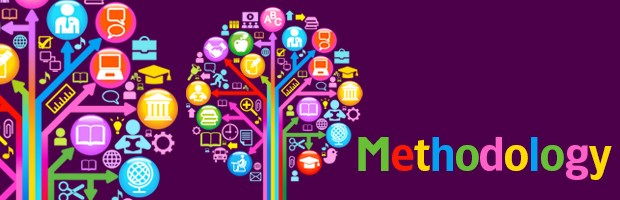 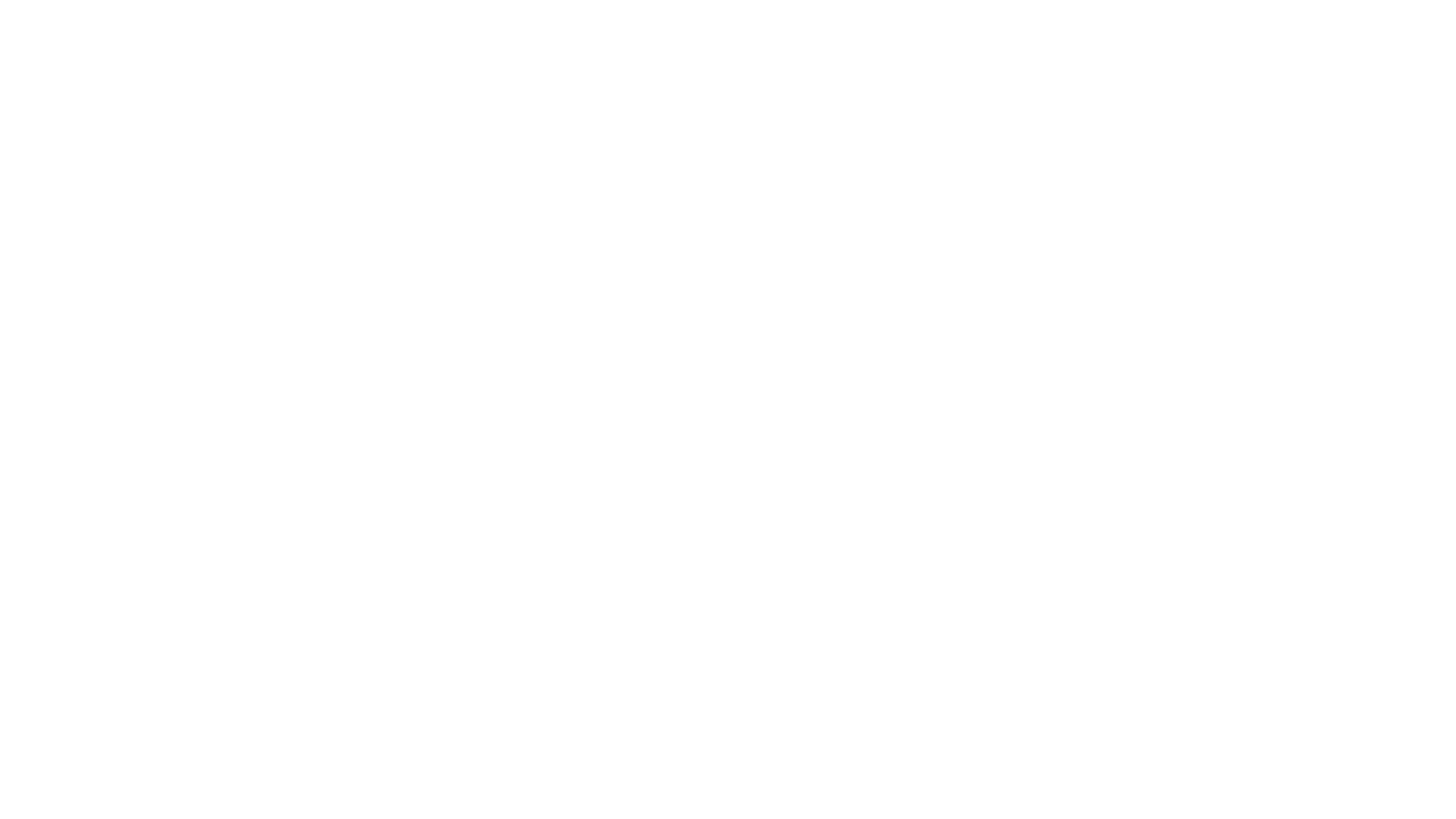 المحاضرة الأولىتقديم المقرر : منهجية البحث العلمي
السنة الثانية ماستر
 مقاولاتية
 ادارة استراتيجية للمنظمات
ادارة موارد بشرية
د. فاتح دبلة - 10 ديسمبر 2020
مقدمة
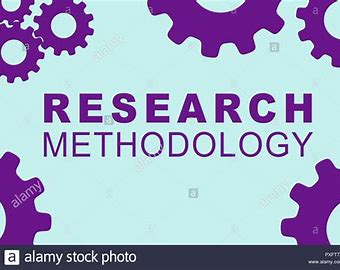 يهدف مقرر منهجية البحث العلمي إلى تعريف الطالب بمقام المعرفة العلمية المنتجة ومعايير الحكم عليها وطرق وشروط بنائها ، طرق جمع البيانات وتحليلها، مختلف مناهج البحث العلمي المتاحة أمام الباحث، شروط كتابة التقرير النهائي للبحث وضوابط التحرير وطرق التوثيق العلمي وفقا لجمعية علوم النفس الأمريكية APA.......
البرنامج التفصيلي للمقياس
بعض المراجع
أوما سيكاران (2006). طرق البحث في الادارة، ترجمة اسماعيل على بسيوني، دار المريخ، الرياض
عجيلي عصمان سركز وعياد سعيد امطير (2002). البحث العلمي، أساليبه وتقنياته، دار الكتب الوطنية، بنغازي 
دبلة فاتح، روينة عبد السميع وبوطي عز الدين (2020-2019). الدليل المنهجي لاعداد المذكرات والأطروحات مع ضوابط التهميش وفقا لجمعية علم النفس الأمريكية، APA،  نسخة أولى  
كمال الدين الدهراوي (2006). منهجية البحث في الادارة والمحاسبة، المكتب الجامعي الحديث، الاسكندرية
Marie- Laure Gavard- Perret et al (2008). « Méthodologie de la recherche, réussir son mémoire ou sa thèse en sciences de gestion », Pearson Education, Paris.
Thiétart, R.A et Coll. (2003). « Méthodes de recherches en management », 2ème Edition, Dunod, Paris, p 01
Hélène Hagège (2007). « La démarche scientifique : invariants et spécificités disciplinaires, une approche épistémologique », LIRDEF – Université Montpellier II – IREM « La démarche scientifique » - février, pp 1-2
Audet, M et Larouche, V (1988). « Paradigmes, écoles de pensée et théories en relations industrielles », Relations industrielles, Vol, 43,N°1, 1988, p 4
Curchod, (2003). « La méthode comparative en sciences de gestion : vers une approche quali- quantitative de la réalité managériale », Revue Finance, Contrôle, Stratégie, Vol, 06, n° 02, juin, p 165
أسلوب التقييم في المقياس:
للتواصل : 
fateh.debla@univ-Biskra.dz
fhdebla@yahoo.fr
مع تمنياتي بالتوفيق للجميع